PALČICA
HANS CHRISTIAN ANDERSEN, berilo str. 80 - 82
KVIZ
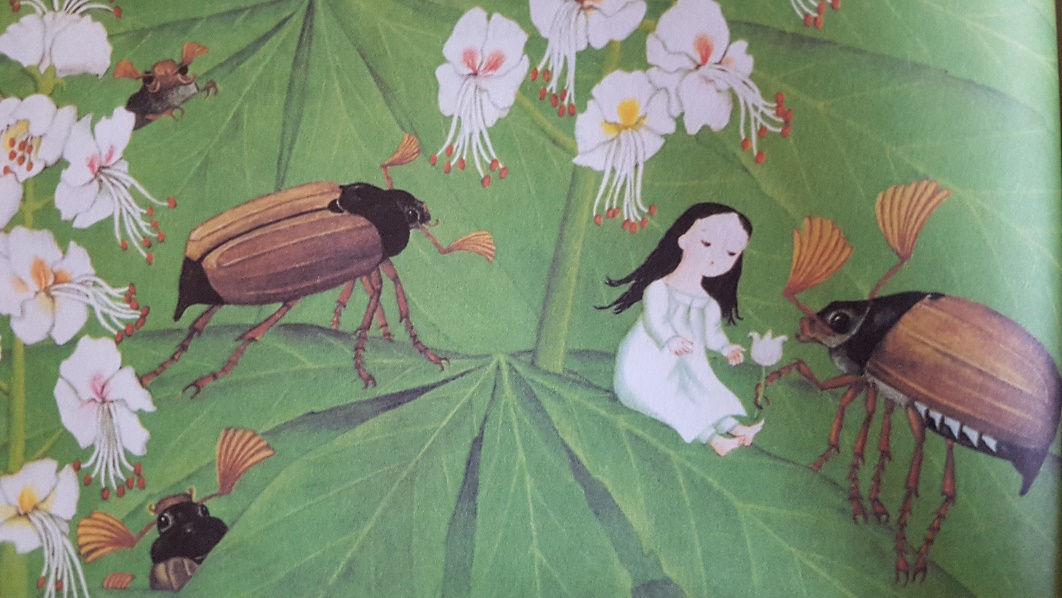 Jana Lavtižar Pekolj
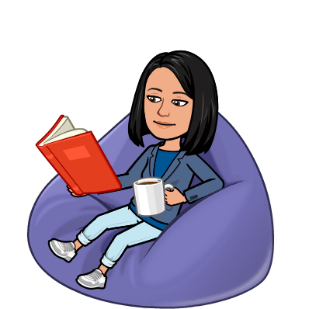 Ali trditve držijo? Odgovori z DA ali NE
Palčica je jadrala na listu.		
DA
K njej je prisedel hrošč.
NE
Okoli metulja je ovila šal.
NE
Hrošč je ovil svoje noge okoli Palčice in odletel z njo na drevo.
DA
Jana Lavtižar Pekolj
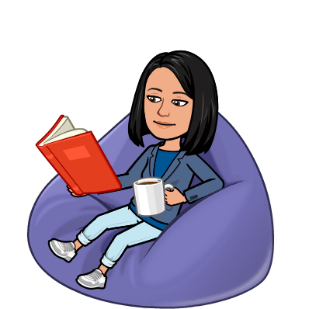 Palčici je bilo všeč, ko jo je hrošč odnesel.
NE
Metulj je bil privezan na list.
DA
Hrošč ji je dal piti vodo.
NE
Sprva je bila Palčica hrošču všeč.
DA
Jana Lavtižar Pekolj
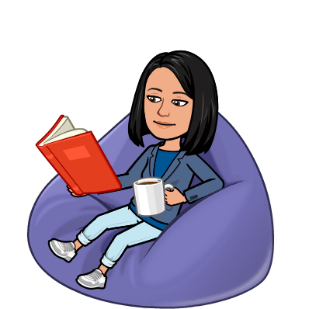 Hroščinje so govorile, da je Palčica ljubka.
NE
Nazadnje je še hrošč ni maral, zato jo je napodil.
DA
Jana Lavtižar Pekolj
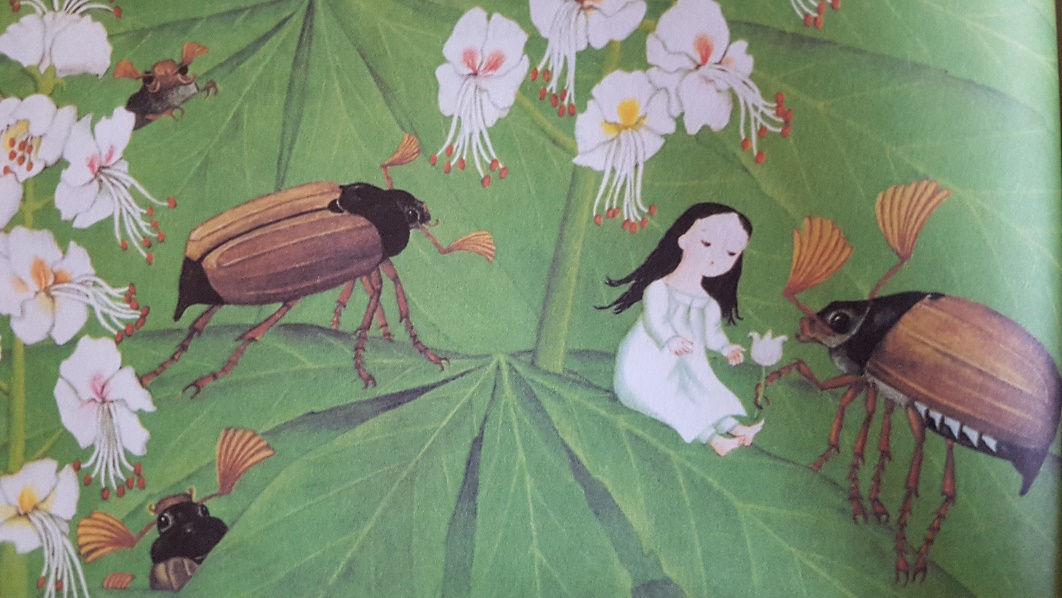 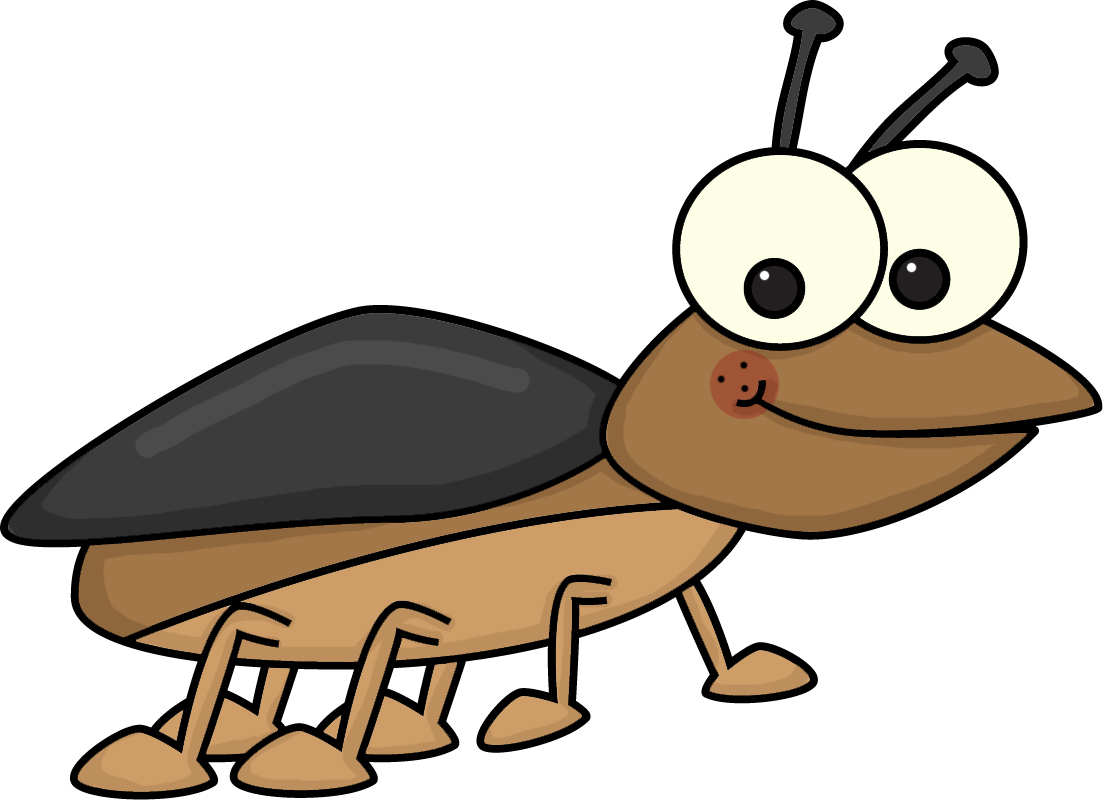 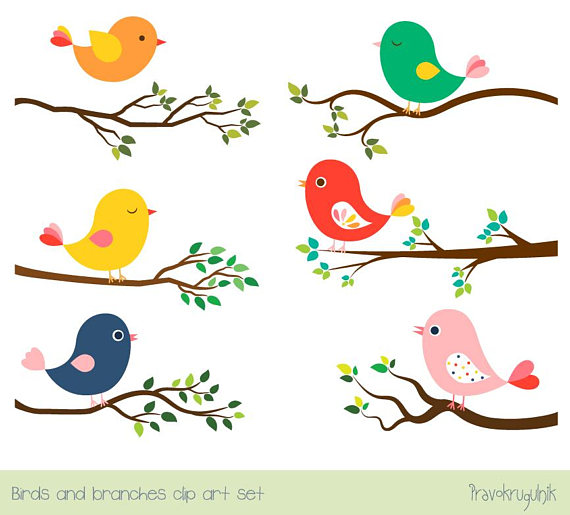 PALČICA
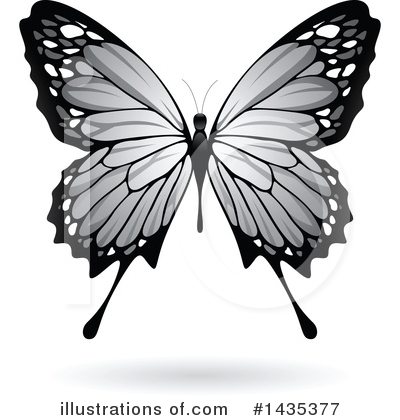 Naštej osebe, ki                                             
nastopajo v odlomku?
- Palčica 
Ptice
Metulj
Hrošči
Kje se zgodba dogaja?
List na vodni gladini
Drevo
Jana Lavtižar Pekolj